Two different antibiotic protocols as adjuncts to one-stage full-mouth ultrasonic debridement to treat generalized aggressive periodontitis: A pilot randomized controlled clinical trial
SHREYA MAHESHWARI
PG 2ND YEAR 
DEPT. OF PERIODONTICS
1
WHY I CHOSE THIS ARTICLE ?
2
PROLOGUE
AGGRESSIVE PERIODONTITIS
“a disease of the periodontium occurring in an otherwise healthy adolescent which is characterized by a rapid loss of alveolar bone about more than one tooth of the permanent dentition. The amount of destruction manifested is not commensurate with the amount of local irritants.”
                                                                                  Baer, 1971
3
H
I
S
T
O
R
Y
1999, World Workshop in Periodontics
several rapidly progressing periodontitis forms were united under the term aggressive
periodontitis.
The European Federation of Periodontology and the American Academy of Periodontology for November 2017 grouped “chronic” and “aggressive” periodontitis
under the same category, “periodontitis”, and established
a staging and grading scheme.
1966, the World Workshop in Periodontics
concluded that the concept of “periodontosis”
as a degenerative entity was unsubstantiated and that the term should be eliminated from periodontal nomenclature
4
Aggressive Periodontitis
The following characteristics are common to patients with aggressive periodontitis:
• Otherwise clinically healthy patient (note the distinction with periodontitis as a manifestation of systemic disease)
• Rapid attachment loss and bone destruction
• Familial aggregation of diseased individuals
The following characteristics are common but not universal:
• Amount of microbial deposits inconsistent with disease severity
• Increased levels of Actinobacillus actinomycetemcomitans
• Abnormalities in phagocyte function
• Hyper-responsive macrophages, producing increased prostaglandin E2 (PGE2) and interleukin-1 (IL-1)
• In some cases, self-arresting disease progression
5
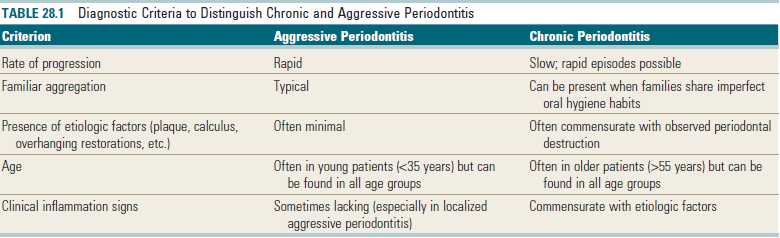 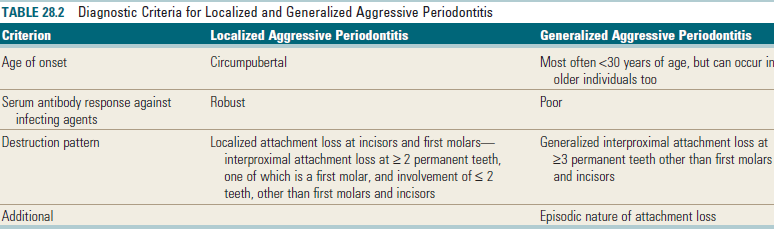 6
SOURCE OF THE ARTICLE
Name of Journal: Journal of Periodontology
Year : 2019    Month : february
Page numbers : 1-10
Volume 89             Issue 10 
Section of the journal under which the article is published : Original Research
Accepted for publication – February  2019.
7
ABOUT THE JOURNAL
The aim of journal of periodontology is to
 publish original papers of the highest 
scientific quality to support the practice, 
education, & research in the dental speciality 
of periodontics.
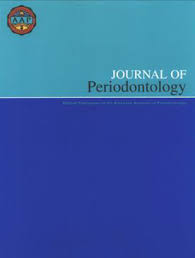 8
METRICS OF THE ARTICLE
Current impact factor  -  3.392
5-year impact   -             2.90
Cited half-life  -             9.20
Immediacy index  -        0.32
Eigen factor  -                0.02
Article influence  -         0.83
9
ISSN : 0022-3492 (Print)
          1943-3670 (Electronic)
           0022-3492 (Linking)
OCLC no. : 2105859
NLM ID   : 8000345 [Serial]
Other ID : (DNLM)J34160000(s)
                    (0CoLC)02105859
Publisher : American academy of periodontology
10
NLM Title Abbreviation : J Periodontol
ISO Abbreviation : J Periodontol

Editor-in-Chief : Kenneth S. Kornman, DDS PhD
                              Waltham, Massachusetts  

Associate Editors : Anna Dongari
                                   Thomas W
                                   David W
11
Publication Start Year: 2018
Frequency:  Monthly
Publication Type: Journals
Country of Publication: United States
Publisher: (Chicago) American academy of periodontology- 
Latest Publisher: American academy of periodontology- Michigan Ave
Acid-Free: No
Current Indexing Status: Currently indexed for MEDLINE
12
TITLE
Two different antibiotic protocols as adjuncts to one-stage full-mouth ultrasonic debridement to treat generalized aggressive periodontitis: A pilot randomized controlled clinical trial
13
AUTHORS
14
INTRODUCTION
The initial treatment of this disease aims to disrupt the biofilm and reduce the bacterial load of periodontal pockets by root instrumentation using hand-driven or power-driven instruments.
However, the use of adjunctive antimicrobial agents is usually required in the treatment of generalized aggressive periodontitis (GAgP).
Due to the capability of disease-related pathogens, mostly Aggregatibacter actinomycetemcomitans and Porphyromonas gingivalis, to attach to periodontal pocket epithelium, invade the periodontal connective tissue, and thereby escape from host defenses.
15
Effectiveness of the amoxicillin (AMX) and metronidazole (MET) combination.
This association promotes greater gain in the clinical attachment level (CAL), as well as greater reduction in periodontopathogenic microorganisms and in the levels of inflammatory cytokines when compared with mechanical treatment alone.
Hypersensibility reaction to AMX, requiring another drug.
CLM, has its higher concentration in inflamed gingival tissue when compared with health. 
It may reach increased concentration levels in gingiva than in plasma and accumulate within fibroblasts and epithelial cells. 
These characteristics may favor its action on intracellular microorganisms that can invade periodontal tissue and may facilitate the elimination of pathogens. CLM may enhance the treatment outcomes of AgP.
16
AIM
To assess the clinical and microbiological responses of the AMX + MET association versus CLM combined with one-stage full-mouth ultrasonic debridement (FMUD) in the treatment of patients with GAgP.
17
MATERIAL AND METHODS
18
19
Pre treatment protocol
20
Randomization and allocation concealment
21
TREATMENT
Administration of the first antibiotic dose began immediately before the periodontal debridement session.
After the treatment, patients returned monthly for oral prophylaxis.
22
Clinical measurements
(1) PD: distance from the bottom of sulcus/pocket to gingival margin;
(2) CAL: distance from the bottom of sulcus/pocket to cemento-enamel junction (CEJ);
(3) gingival recession (GR): distance from gingival margin to CEJ; 
(4) full-mouth plaque index (FMPI); and
(5) full-mouth BOP.
The clinical measures were assessed using a manual probe.

PD, CAL, and GR measurements were done at six sites per tooth (mesiobuccal, buccal, disto-buccal, distolingual, lingual, and mesiolingual)
23
Microbiological evaluation
Subgingival plaque samples were taken from one random non-molar pocket with baseline PD ≥5 mm, CAL ≥5 mm, and BOP. 
Supragingival biofilm was carefully removed with the aid of curets, and two #35 sterile paper points were inserted into the sites for 30 seconds. 
The samples were stored in  sterile microtubes and kept in a −20ºC freezer until the time of analysis by quantitative polymerase chain reaction§ (qPCR). 
The DNA counts of Aggregatibacter actinomycetemcomitans, Porphyromonas gingivalis, Tannerella forsythia, and Fusobacterium nucleatum were rated using specific primers.
24
Adverse effects and compliance
The questionnaire was based on six specific reactions (malaise, dizziness, drowsiness, diarrhea, itching, and rash).
In the delivery of the drugs, the patients were cleared to pay attention to these symptoms.
25
Statistical analysis
Clinical and microbiological data were submitted to the analysis of variance (ANOVA) two way repeated-measures/Tukey test for inter- and intragroup comparison.
 Friedman test was applied to detect intragroup differences, and Mann-Whitney U test was applied to detect intergroup differences from variables that did not present normality.
 Chi-squared was used to evaluate the differences between groups.
 The significance level adopted was 5%.
26
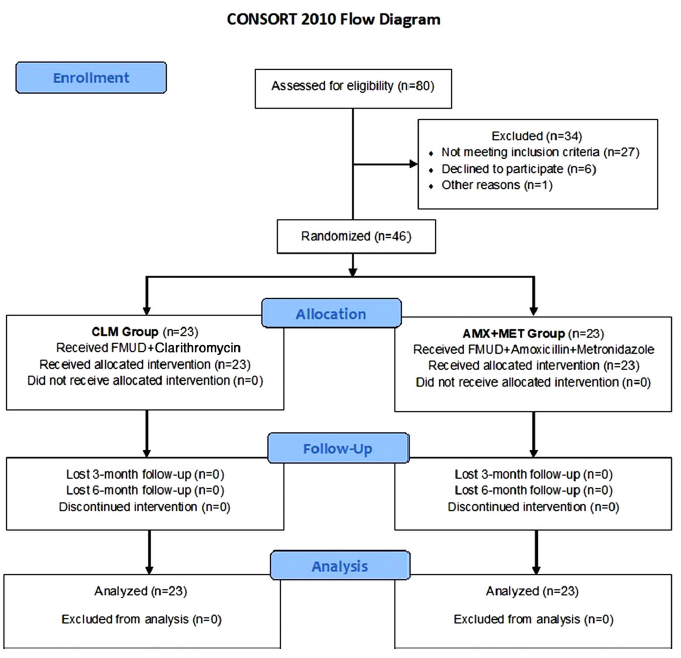 27
RESULTS
28
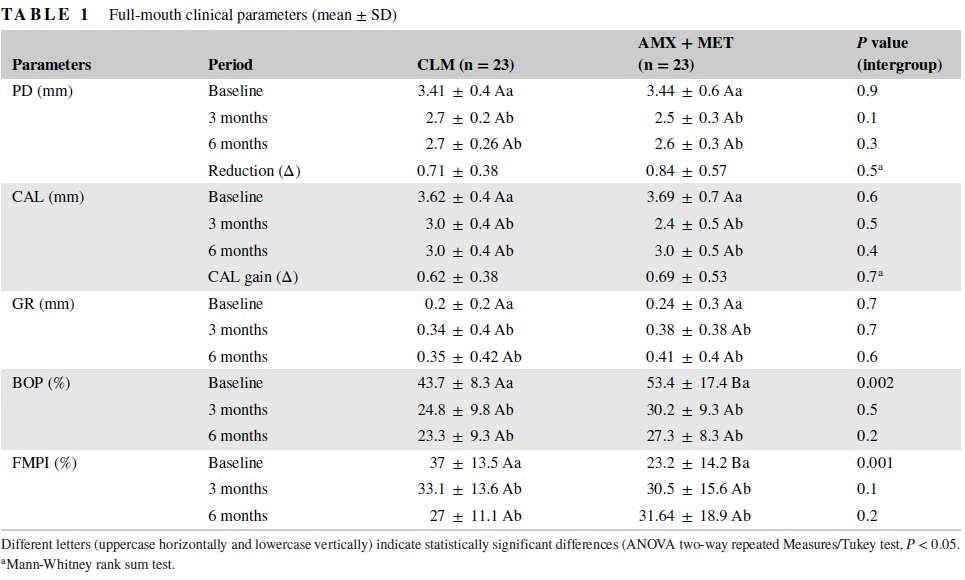 29
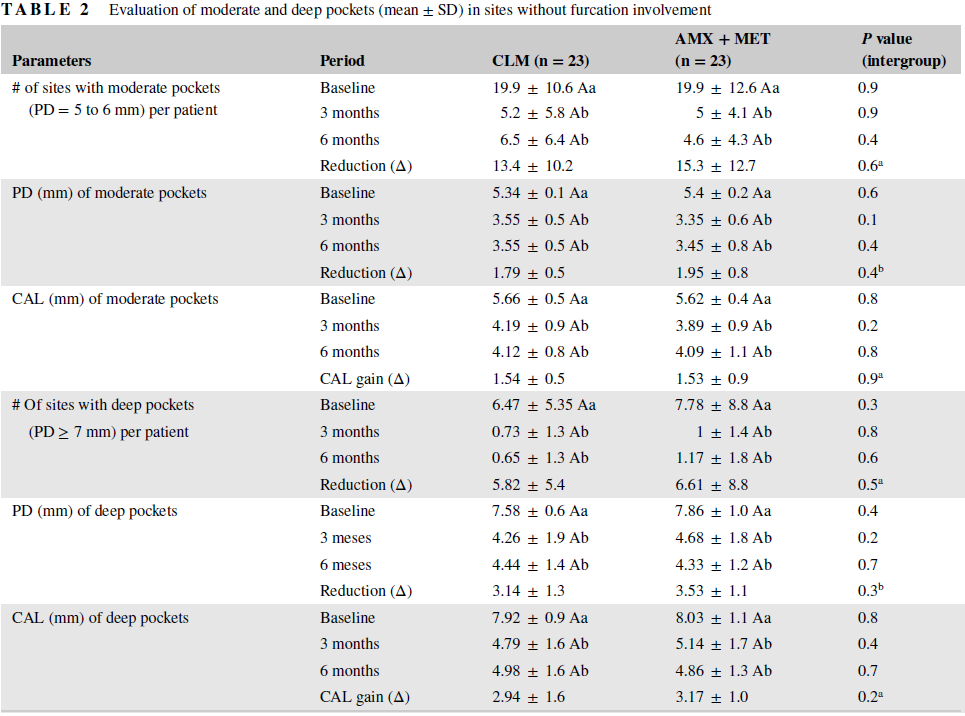 30
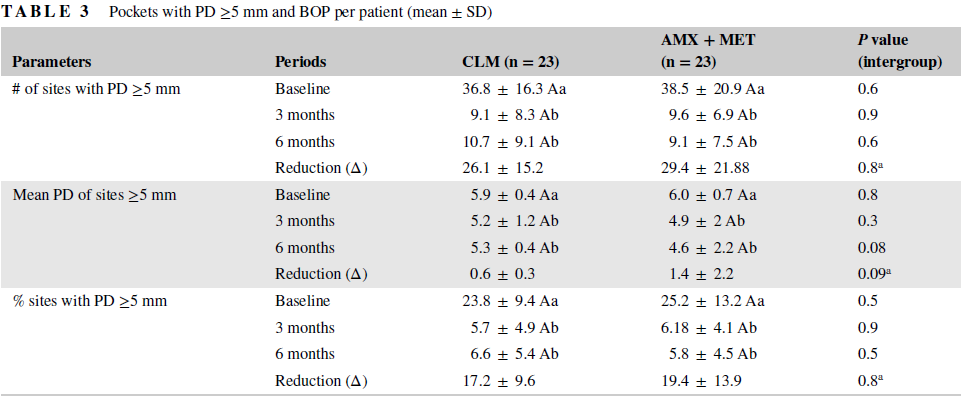 31
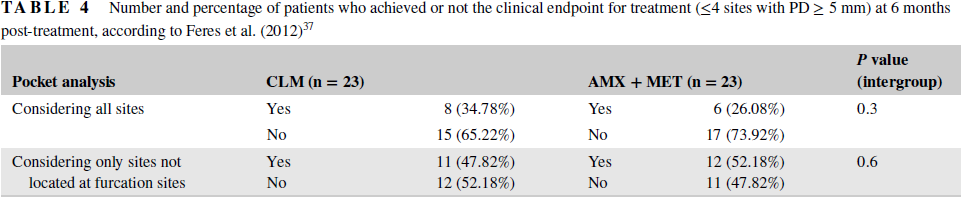 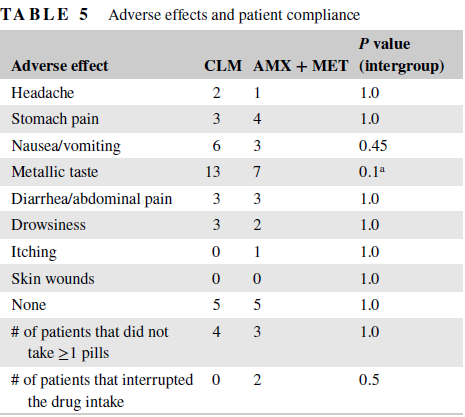 32
Microbiologic outcomes
Microbiologic analysis showed statistically significant reduction in the counting (Log10) of A. actinomycetemcomitans and P. gingivalis at 3 and 6 months post-treatment, in both groups (P > 0.05).
It also revealed statistically significant decrease in the frequency of detection of A. actinomycetemcomitans at 6 months, with no intergroup difference.
There was statistically significant reduction in T. forsythia at 6 months, favoring the CLM group.
 The amount of F. nucleatum was not modified by any antibiotic protocol.
33
DISCUSSION
The present pilot study showed that CLM for 7 days as an adjunct to one-stage full-mouth ultrasonic periodontal debridement in the treatment of GAgP did not produce superior results compared with the use of AMX+MET. 
The differences in CAL gain and PD reduction of deep pockets and the percentage of patients achieving the treatment end point were not statistically significant between the two treatment protocols.
Guerrero et al. - evaluated the adjunct effect of the AMX + MET combination. 41 patients received 500 mg AMX and 500 mg MET, both three times a day, for 7 days and the outcomes of this study is in accordance with the present study.
34
Alternatives to the AMX+MET association, Andere et al. performed the first randomized placebo controlled clinical trial evaluating the effect of the adjunctive use of CLM for 3 days in the nonsurgical treatment of GAgP. 
In this study, 40 patients with GAgP were selected. In addition to ultrasonic periodontal debridement, the test group received 500 mg CLM, 12/12 hours, for 3 days. The results demonstrated that CLM provides greater reduction of deep pockets compared with the placebo group. 
Statistically significant intergroup difference was observed only in PD reduction at 6 months, which was favorable to the group that received CLM.
35
This study also evaluated microbiological outcomes. As reported by previous studies in which the AMX+MET association was used, the counts of A. actinomycetemcomitans and P. gingivalis were significantly reduced.
In the present study, CLM promoted a decrease in T. forsythia at 6 months, which may help to prevent the persistence of T. forsythia in pockets after non-surgical therapy and to promote post-treatment stability. 
Pradeep and Kathariya also reported significant reductions in A. actinomycetemcomitans and P. gingivalis counts but not in T. forsythia. 
Previous reports demonstrated that the persistence of A. actinomycetemcomitans, P. gingivalis, and T. forsythia may be related to the unsuccess of the therapy. The amount of F. nucleatum was not modified by any antibiotic protocol
36
In both groups, 78.26% of the patients reported the occurrence of at least one adverse effect.
Despite both groups have shown similar occurrence of adverse effects patients in CLM group seem to report more tolerable symptoms.
a systematic review that evaluated AMX + MET as adjunct to periodontal treatment recommended that the highest dose should be used for the shortest period to minimize the risk of antibiotic resistance, supporting the regimen adopted in the present study.
Cosgarea et al. concluded that the use of AMX + MET for 3 or 7 days brings clinical improvements compared with placebo after 12 months.
Borges et al. showed that 14 days of AMX+MET is more effective than the 7-day regimen in the treatment of patients with severe chronic periodontitis.
37
LIMITATIONS
38
CONCLUSION
Within the limits of this pilot study, the results suggest that CLM is not superior to AMX+MET in the treatment of GAgP.
However, this antibiotic led to good clinical outcomes and may be a possible alternative to AMX+MET in the treatment of severe periodontitis in young patients.
39
REFERENCES
Carranza 9th and 13th edition 
KD Tripathi 7th edition 
Guerrero A, Griffiths GS, Nibali L, et al. Adjunctive benefits of systemic amoxicillin and metronidazole in non-surgical treatment of generalized aggressive periodontitis: a randomized placebo controlled clinical trial. J Clin Periodontol. 2005;32:1096-1107.
Feres M, Soares GM, Mendes JA, et al. Metronidazole alone or with amoxicillin as adjuncts to non-surgical treatment of chronic periodontitis: a 1-year double-blinded, placebo-controlled, randomized clinical trial. J Clin Periodontol. 2012;39:1149- 1158
Martys CR. Monitoring adverse reactions to antibiotics in general practice. J Epidemiol Community Health. 1982;36:224-227.
Pavicić MJ, van Winkelhoff AJ, Pavicić-Temming YA, Graaff J. Amoxycillin causes an enhanced uptake of metronidazole in Actinobacillus actinomycetemcomitans: a mechanism of synergy. J Antimicrob Chemother. 1994;34:1047-1050.
40
`
THANK             YOU
41